5° básico
Los
colores
complementarios
Objetivo
Aplicar y combinar elementos del lenguaje visual (incluidos los de niveles anteriores) en trabajos de arte y diseño con diferentes propósitos expresivos y creativos:
color (complementario)
formas (abiertas y cerradas)
luz y sombra (OA 2)
Actividad
Guiados por el docente, observan pinturas de Georges Seurat y Claude Monet, poniendo atención en el uso que dan a los colores complementarios para lograr zonas de luz y de sombra. 
Para presentar esto, el profesor muestra un círculo cromático, recuerda los colores primarios y secundarios y cómo se obtiene cada uno, y les explica que los colores complementarios son aquellos opuestos en la rosa cromática (morado y amarillo, rojo y verde, azul y naranja).
Colores complementarios
Son parejas de colores compuestas por los colores primarios y secundarios opuestos en el círculo cromático; si se mezclan entre sí, se obtiene el negro óptico o marrón. Las parejas de colores complementarios son rojo con verde, azul con naranja y amarillo con violeta.
Colores primarios y secundarios
Colores terciarios
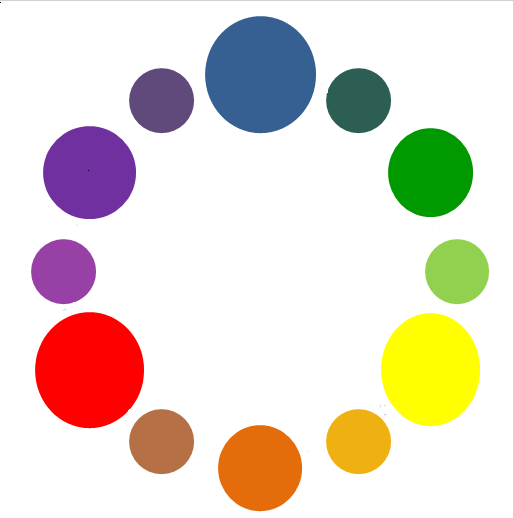 Colores complementarios
Al mezclar los complementarios, obtenemos negro o marrón.
=
+
=
+
=
+
Los colores complementarios en el arte
Los puntillistas
Son un grupo de pintores que se caracterizan por pintar con puntos.
Aplicaron los colores complementarios en sus obras para dar luces y sombras.
Entre los pintores puntillistas están Georges Seurat y Paul Signac.
Las obras de este pintor están hechas con muchos puntos, unos al lado de otros:
¿Eres capaz de captarlos a simple vista?
¿Cómo se llamará esta obra y por qué?
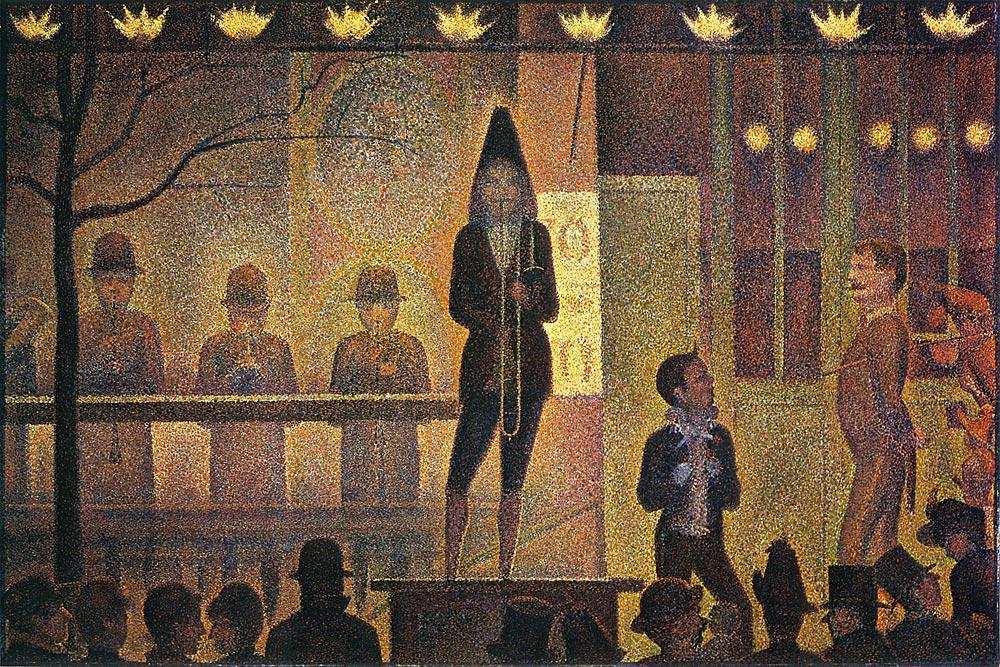 Georges Seurat en commons wikimedia.org (The Yorck Project)
[Speaker Notes: La obra se llama El Desfile del Circo.]
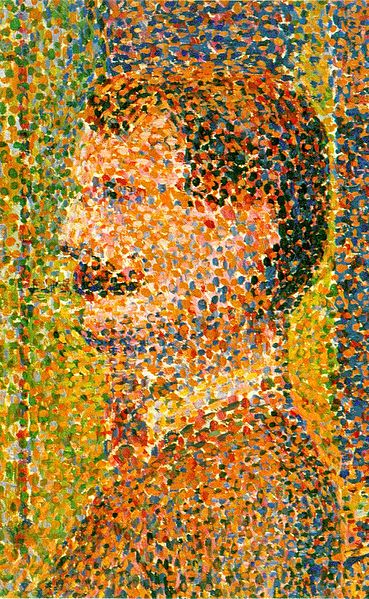 Observa algunos detalles de la pintura que acabas de ver y adivina en qué parte de obra están los colores complementarios.
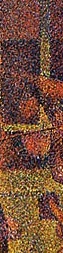 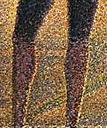 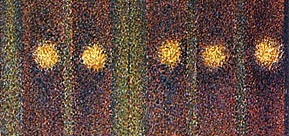 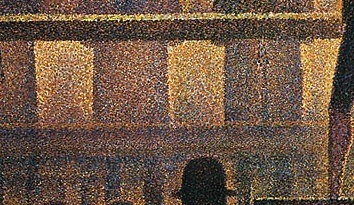 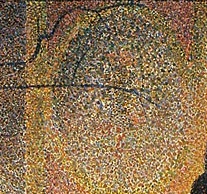 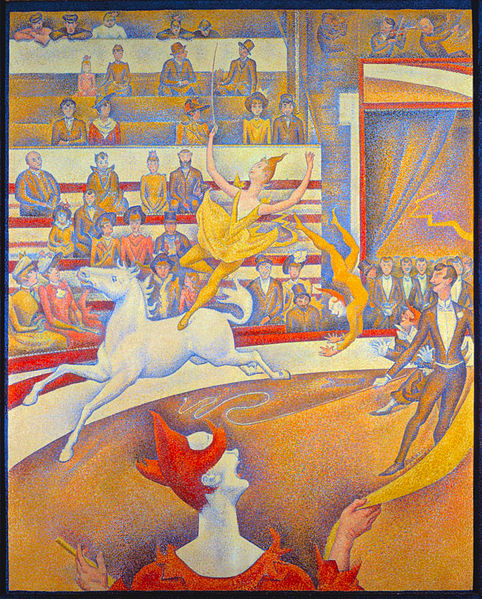 Los colores complementarios en las obras de Seurat
¿En qué lugares observamos los colores complementarios? 
¿Por qué crees que el pintor usó las parejas de complementarios?
¿Ayuda el uso de colores complementarios a dar la sensación de volumen? ¿Cómo?
El circo
Georges Seurat en commonswikimedia.org (The Yorck Project)
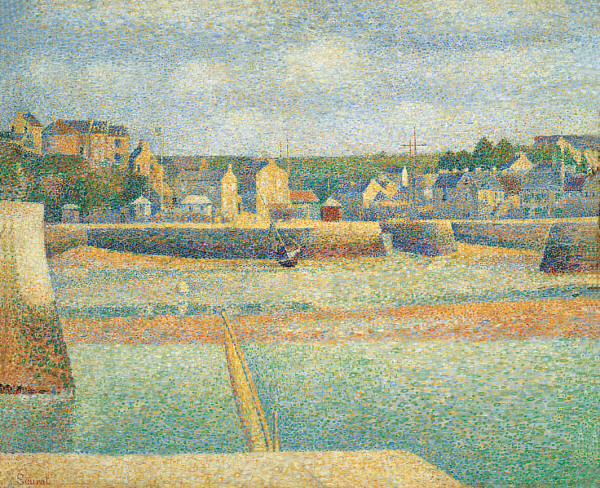 Los colores complementarios en las obras de Seurat
¿Qué parejas de colores complementarios están presentes en esta obra?
¿Ayuda el uso de colores complementarios a dar la sensación de volumen? ¿Cómo?
Puerto en-Bessin, el antepuerto, marea baja
Georges Seurat en commons wikimedia.org (The Yorck Project)
Adivina, buen adivinador…
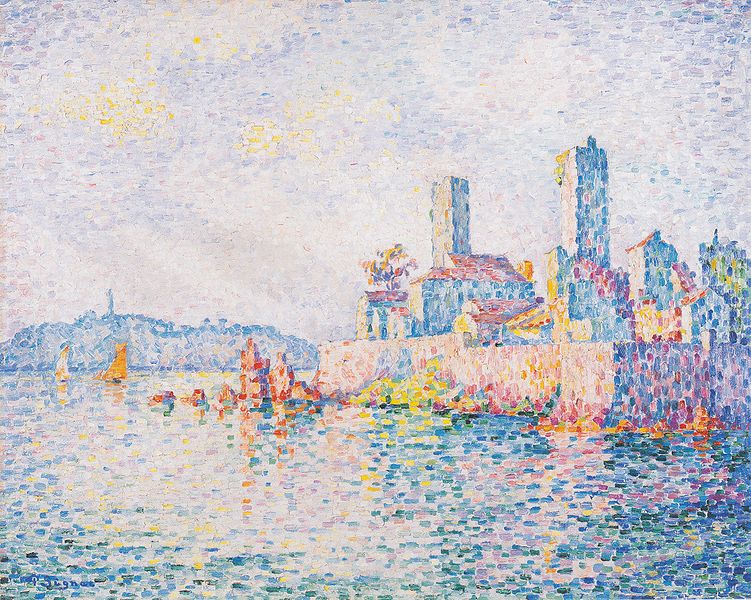 ¿Dónde usó parejas de complementarios el pintor?
¿Dónde usó colores primarios?
¿Dónde usó colores secundarios?
¿Dónde usó tonos y matices?
Las torres de Antibes, de Paul Signac
Paul Signac en commonswikimedia.org
¿Qué tiene que ver este retrato con los colores complementarios?
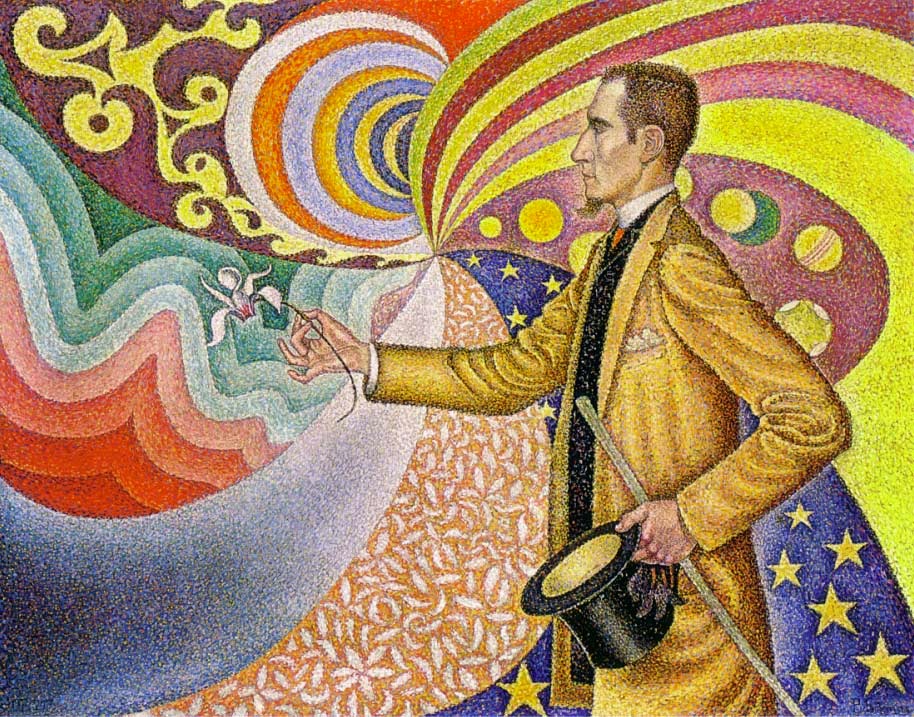 Retrato de Félix Féneón, de Paul Signac
Paul Signac en commonswikimedia.org
Los colores complementarios en el arte
Los impresionistas
Se preocupaban de representar la luz sobre los objetos.
Usaron los complementarios para las luces y las sombras.
Entre los pintores impresionistas están Claude Monet y Camille Pissarro.
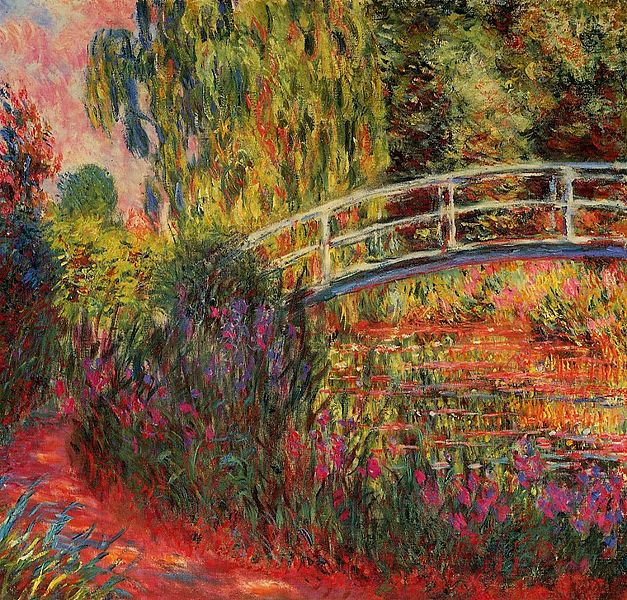 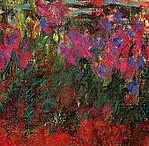 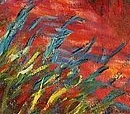 El puente japonés, de Claude Monet
Claude Monet en commonswikimedia.org
¿Cuál es la pareja de complementarios que usó Manet en esta obra?
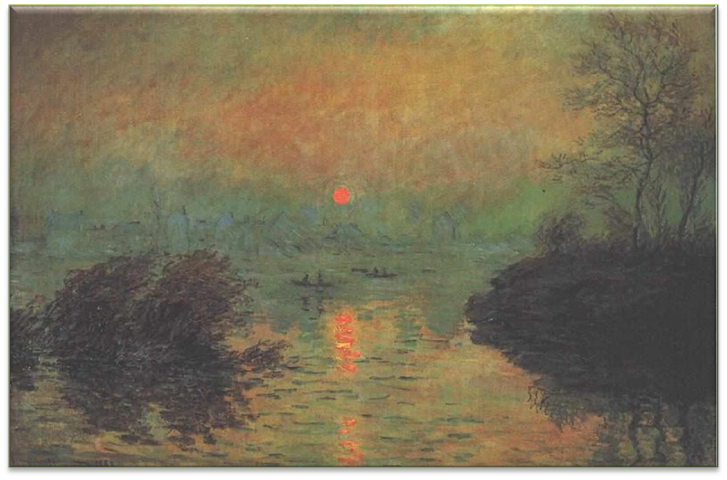 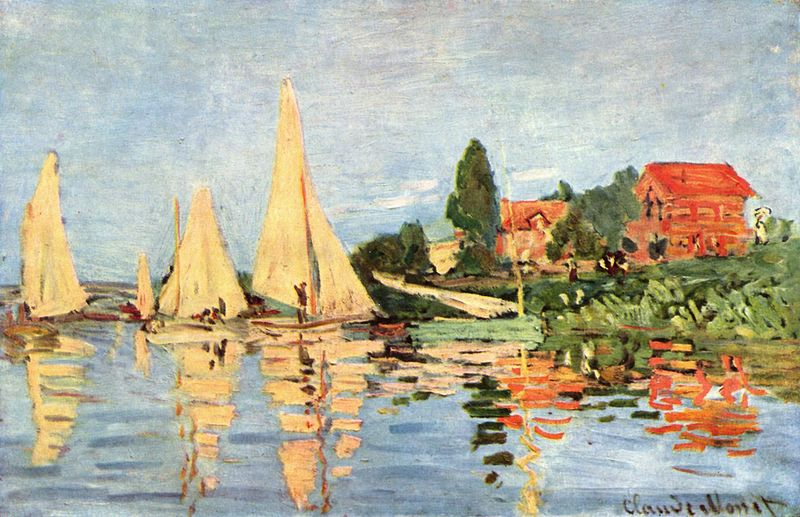 Regatas en Argenteuil, de Claude Monet
Puesta de sol en el Sena de Claude Monet
Claude Monet en commonswikimedia.org
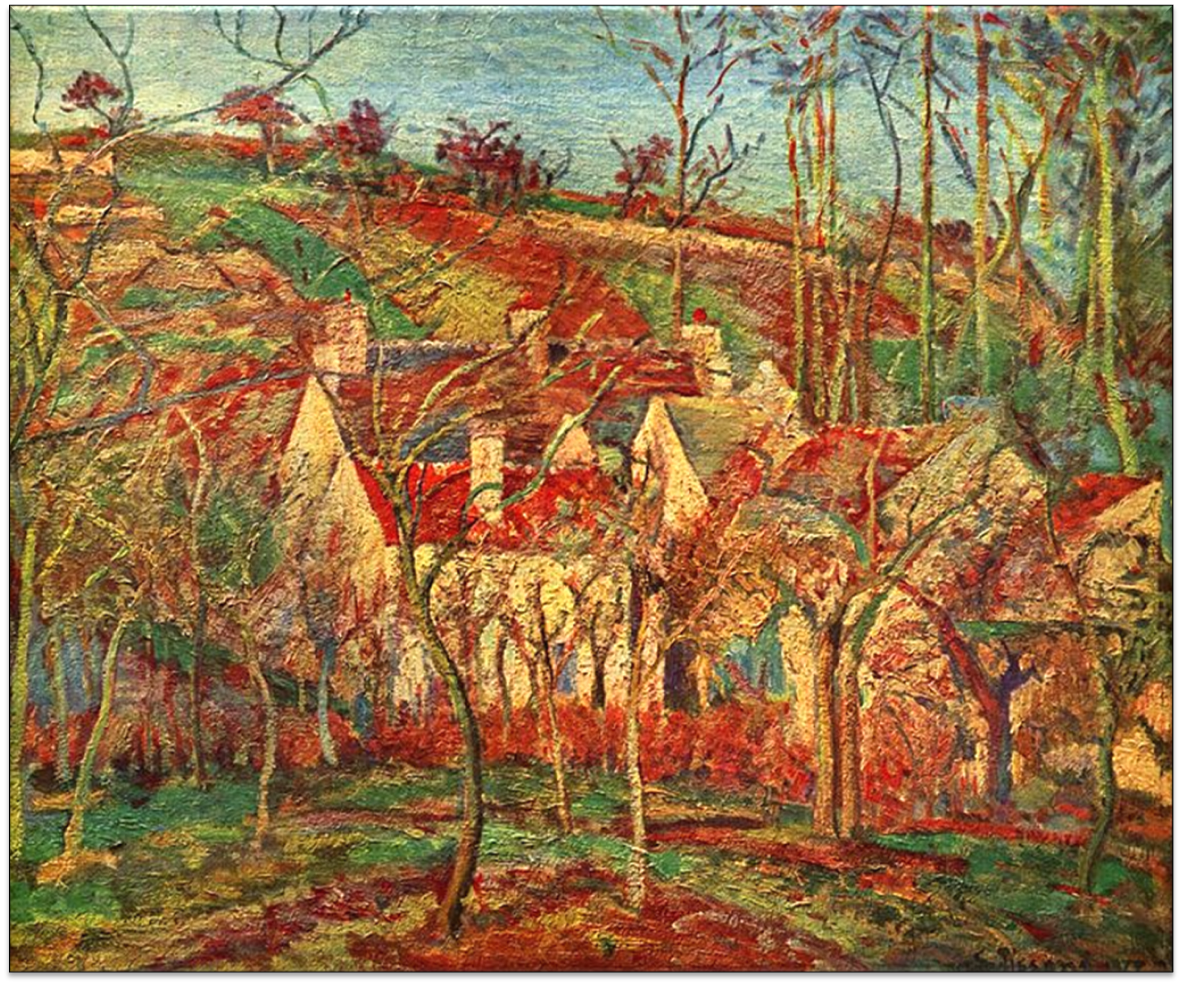 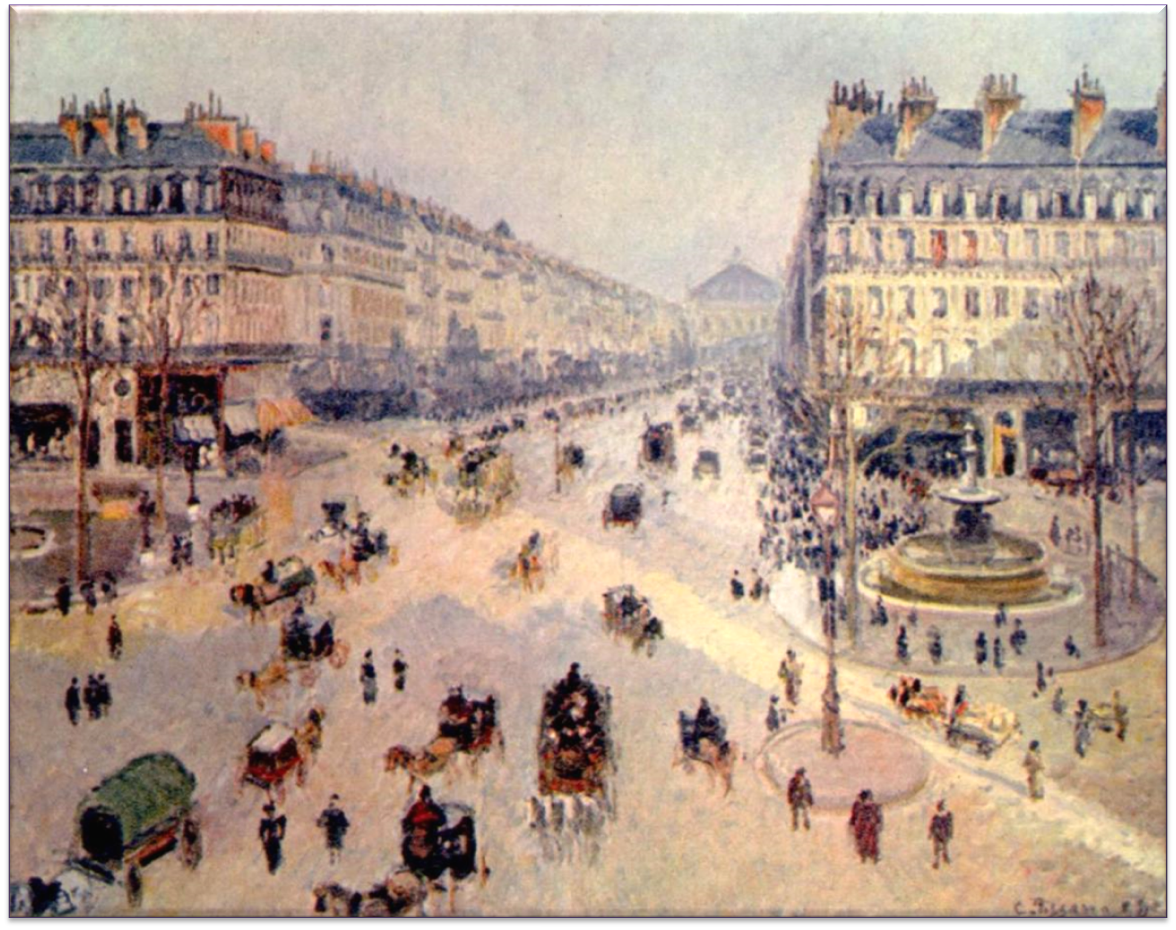 Avenida de la Ópera de Camille Pisarro
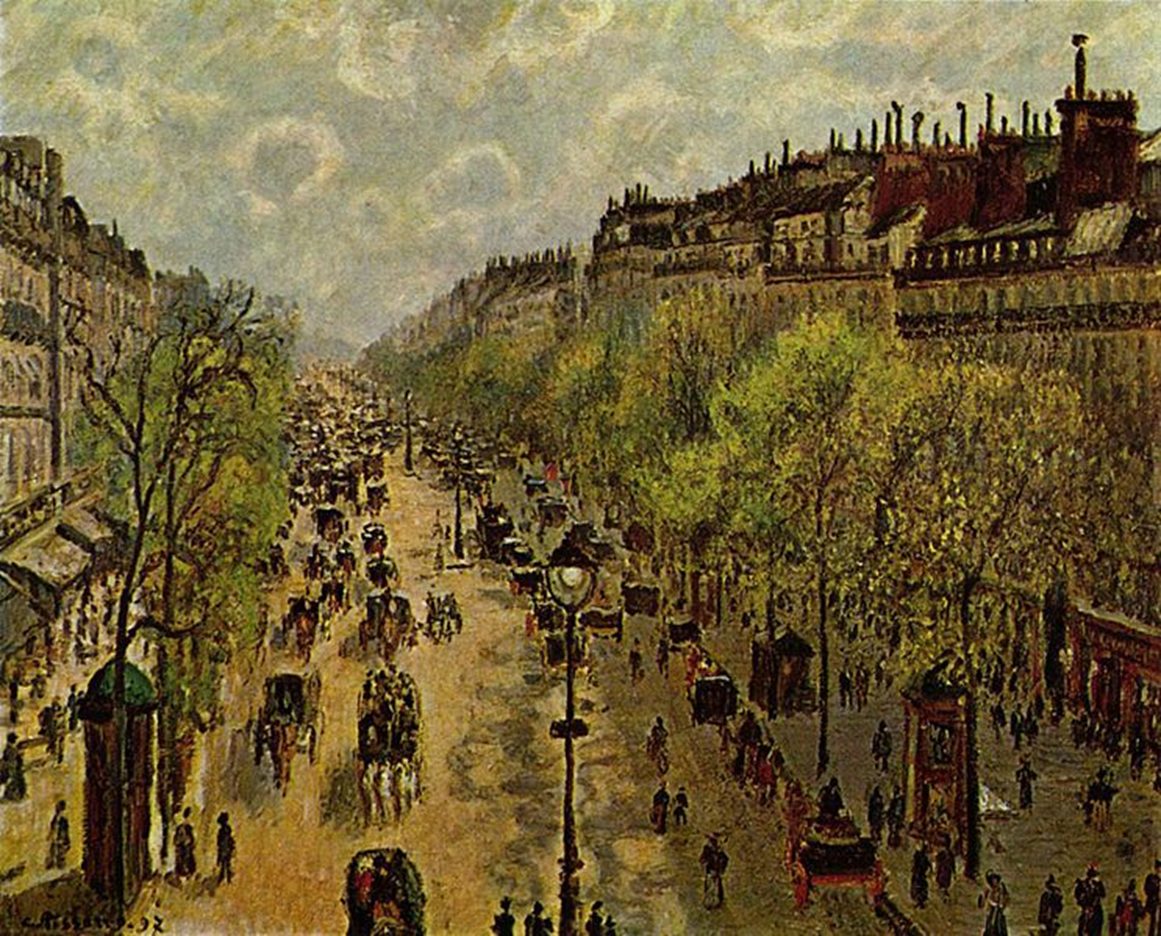 Techos rojos de Camille Pisarro
Claude Monet en commonswikimedia.org
Actividad
Eligen libremente un objeto de su interés, lo dibujan y pintan con pasteles grasos, témpera o acrílico, representando luces y sombras con parejas de colores complementarios. 
Para finalizar, presentan sus trabajos al curso y comentan las diferentes sensaciones e ideas que les sugieren sus trabajos.
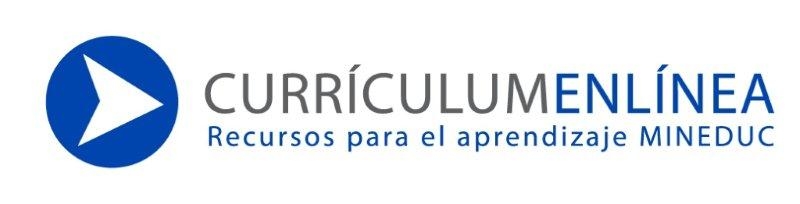